INSTITUCION EDUCATIVA LA ESPERANZA
INFORME DE GESTION Y RENDICION  DE CUENTAS 2017
1
2
INSTITUCION EDUCATIVA  LA ESPERANZA
 ENTIDAD TERRITORIAL: Córdoba
 MUNICIPIO: Montelíbano
 DIRECCION: Vereda parcelas san javier
 MODALIDAD: Académica
 NATURALEZA: Oficial
 CALENDARIO: A
 JORNADA: Mañana.
 CARÁCTER: Mixto
 RESOLUCION DE APROBACION DE
            ESTUDIOS: 332 de Julio 28 de 2011
 NIVELES: Preescolar, Básica y Media
 EMAIL: ee_22346600264901@Hotmail.com
RENDICIÓN DE CUENTAS
La rendición de cuentas es el proceso en el cual las administraciones  públicas 	del orden Nacional y Territorial y los servidores públicos comunican, explican y argumentan sus acciones a la sociedad” (MEN,

2007). La conforma el conjunto de acciones planificadas y su puesta en  marcha por las Instituciones del Estado con el objeto de informar a la  sociedad acerca de las acciones y resultados producto de su gestión y  permite recibir aportes de los ciudadanos para mejorar su desempeño.
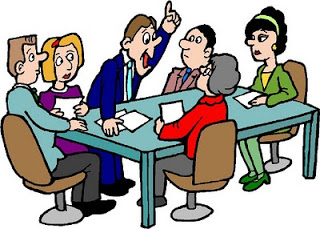 ¿QUE Es RENDICION DE CUENTAS?
5
En este sentido la rendición de cuentas es un proceso de  “doble vía” en el cual los servidores del Estado tienen la  obligación	de	informar	y	responder por su gestión,	y la  ciudadanía tiene el derecho a ser informada y pedir  explicaciones sobre las acciones adelantadas por la  administración.
0
REFERENTES PARA LA RENDICION DE  CUENTAS
6
Principios constitucional,  responsabilidad, eficacia, eficiencia e imparcialidad y
participación ciudadana en el manejo de los recursos públicos y los proyectos presentados.
Documentos de política: Plan Nacional de Desarrollo, Plan  de Desarrollo Territorial, Plan Educativo Institucional, Plan de  Mejoramiento Institucional.
Marco Legal: Constitución Política, Ley 115 de 1994, Ley  715 de 2001, la Ley 489 de 1998 y la Ley 1474 de 2011,  Decreto 4791 de 2008, Decreto 1860 de 1994, Directiva  Ministerial No. 22 del 21 de julio de 2010.
INSTITUCION EDUCATIVA LA ESPERANZA
La Institution Educativa la Esperanza, inicio con vida  legal el año 2011	mediante Resolución N° 332 del 28 de  Julio,emanada de la Secretaría de Educación  Departamental

     La institución inicia el año 2011 en sus tres niveles ( preescolar, basica Secundaria y media), conformada por 4 sedes adscrita a esta:  los Caracoles, San Martin ,San Diego, Sagrado corazón de Jesús y Puerto de Oro, de las cuales en este momento se encuentra cerrada la sede San Diego por motivo de falta de estudiantes y las sedes Sagrado corazón de Jesús y puerto de Oro se encuentran intervenida por el Banco de oferente.
CIERRE DE BRECHAS
9
Porcentaje de estudiantes beneficiados con gratuidad:
100%

Porcentaje de estudiantes pertenecientes a	poblaciones  vulnerables beneficiadas con el	programa de  alimentación escolar, programa de	permanencia: 97%
CALIDAD
10
Porcentaje de educadores capacitados en planes de areas,planes de estudio, en mallas curriculares, en pruebas saber, 
Porcentaje de estudiantes que reprobaron el año escolar en  básica y media: 8% y 3%

Porcentaje de deserción interanual en preescolar,	básica y  media: 2%
Innovacion y pertinencia
11
Número de estudiantes promedio por computador en
el establecimiento	educativo: 6,6  

Porcentaje de matrícula con acceso a internet: 0%

MODELO DE GESTION

Porcentaje de ejecución de los recursos de los Fondos de  Servicios educativos	por concepto de gasto:	100 %
Porcentaje de cumplimiento del Plan de mejoramiento  institucional: 70%	(algunas metas cumplidas y no  cumplidas)
PREGUNTAS CLAVES

¿ Que se logro?
¿ Cómo se logro?
¿ Que se gasto?
¿ Cómo se gasto?
¿Qué se proyecta a futuro en el establecimiento	educativo?
¿Qué se logro?
GESTION DIRECTIVA
Elaboración y puesta en marcha del plan de mejoramiento 2017.
Implementation de acciones para mejorar resultados Pruebas  2017 SABER 
(cuerdo con los docentes en aplicación de pruebas a los grados 3º,5º y 9º y 11º )
Capacitación a los miembros del gobierno escolar en cuanto a funciones y responsabilidades.
¿Que se logro?
17
GESTION DIRECTIVA
Apoyo a proyectos pedagógicos como:
Fortalecimiento del nivel de Ingles
Proyectos transversales

Gestión ante la alcaldía municipal, para  la legalización de los predios de la institución y lo lograr el beneficio de construcción de salón múltiples con recursos de Interconexión Colombia ISA.
Gestión ante la Cooperativa Coomatoso para  la construcción del restaurante escolar en la sede Los Caracoles

Generación de un buen ambiente de trabajo
19	QUE SE LOGRO?
GESTION ACADEMICA

Ajustes al horizontal  institutional

Revisión y ajustes al plan de estudios para año 2017

Reestructuración de los  planes de areas y mallas curriculares
DATOS ESTADISTICOS DE PRUEBAS SABER ONCE INSTITUCION EDUCATIVA LA ESPERANZA
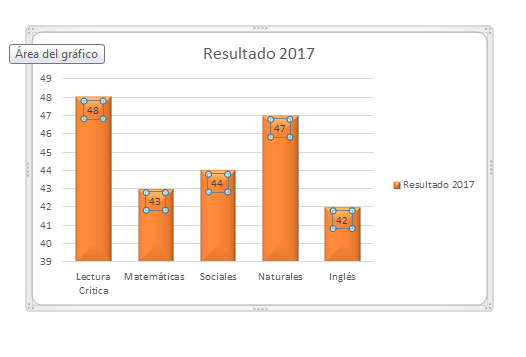 RESULTADOS SABER 11-2017
De 11 estudiantes, el 100% de ellos presentaron la prueba.
El puntaje global mayor fue de 257; el menor fue de 191 y el promedio general fue de 226.
Para MATEMÁTICAS 0% de estudiantes en desempeño 4 (AVANZADO). El 18% de los estudiantes se encuentran en nivel 3 (SATISFACTORIO). El 55% se encuentra en desempeño 1 (MÍNIMO). El 27% se encuentran en desempeño 1 (INSUFICIENTE). Buen desempeño. 

Para LECTURA CRITICA 0% de estudiantes en desempeño 4 (AVANZADO). El 27% de los estudiantes se encuentran en nivel 3 (SATISFACTORIO). El 73% se encuentra en desempeño MÍNIMO. El 0% se encuentran en desempeño INSUFICIENTE. Buen desempeño. 

Para SOCIALES Y CIUDADANAS 0% de estudiantes en desempeño 1=(AVANZADO). El 9% de los estudiantes se encuentran en nivel 3 (SATISFACTORIO). El 45% se encuentra en desempeño 2 (MÍNIMO). El 45% se encuentran en desempeño 1(INSUFICIENTE). Regular desempeño porcentaje alto en insuficiente. 

Para NATURALES 0% de estudiantes en desempeño 1 (AVANZADO). El 0% de los estudiantes se encuentran en nivel 3 (SATISFACTORIO). El 91% se encuentra en desempeño 2 (MÍNIMO). El 9% se encuentran en desempeño 1(INSUFICIENTE). Buen desempeño. 

Para INGLES 0% de estudiantes en desempeño AVANZADO. El 0% de los estudiantes se encuentran en nivel SATISFACTORIO. El 27% se encuentra en desempeño MÍNIMO. El 73% se encuentran en desempeño
COMPARATIVO SABER– 2016 – 2017
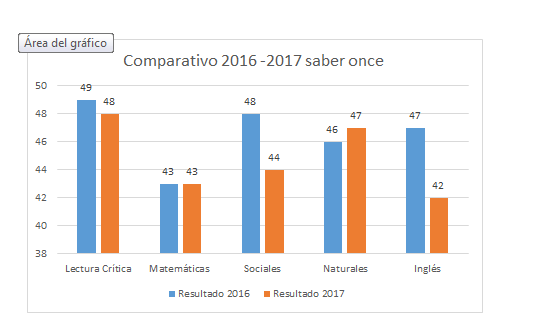 ¿QUE SE LOGRO?
AMBIENTES DE APRENDIZAJES
Reestructuración del  manual para la  convivencia escolar.

Formación y activación del  comité de convivencia  escolar.
Plan de integración de componentes Curriculares EICC-HME.
¿QUE SE LOGRO?
GESTION	ADMINISTRATIVA Y FINANCIERA

Mantenimientos  de  equipos (impresora ,fotocopiadora) para el  mejoramiento de la institución.

Mantenimiento de ventiladores, aires acondicionado y lámparas de
alumbrado.
Mantenimiento a equipos de computo,	impresora y amplificación.
5
¿QUE SE LOGRO?
GESTION ADMINISTRATIVA Y FINANCIERA
Gestión de la Construcción del restaurante escolar de la sede los caracoles. 


Apoyo al desarrollo de proyectos pedagógicos como: Democracia y valores,  Utilización del tiempo libre, recreación y deportes.


Apoyo a la jornada cultural ( actividades recreativas y culturales, festival  del frito )
¿QUE SELOGRÓ?
25
GESTION DE LA COMUNIDAD
Empoderamiento	del
comité	de	convivencia	como	instancia
mediadora de conflictos, estudio y análisis de casos críticos.
Seguimiento  de  los casos de estudiantes remitidos	por problemas  académicos y convivenciales.
QUE SELOGRO?
26
GESTION DELA COMUNIDAD

Participación de estudiantes en los intercolegiados de  Supérate con el Deporte, alcanzando puesto destacado  en la disciplina de futbol sala masculino.

Orientación y desarrollo por parte de la Coordinadora de  servicio social de las acciones correspondientes, con  los estudiantes de grado: 10° y 11°.
06/04/201
5
¿ C OM O SE LOGRO?
2
7
Las metas formuladas en nuestro Plan  de Mejoramiento 2017 se alcanzaron  en un 70%; esto se logró con el  apoyo, compromiso y liderazgo de la  dirección, del  equipo de Gestión  Directiva, de los diferentes miembros  del Gobierno Escolar y de todos los  actores de la comunidad educativa.
¿QUE SE GASTO?
28
PRESUPUESTO
INGRESOS
EGRESOS  BALANCES
INGRESOS VIGENCIA FISCAL
2017
2.400.000
240.000
2.160.000
INGRESOS RECIBIDOS POR  ARRENDAMIENTO TIENDA ESCOLAR
01/03/2016
240.000
INGRESOS RECIBIDOS POR
ARRENDAMIENTO TIENDA ESCOLAR
01/04/2016
240.000
INGRESOS RECIBIDOS POR  ARRENDAMIENTO TIENDA ESCOLAR
13/04/2016
240.000
INGRESOS RECIBIDOS POR  ARRENDAMIENTO TIENDA ESCOLAR
13/05/2016
240.000
INGRESOS RECIBIDOS POR  ARRENDAMIENTO TIENDA ESCOLAR
23/06/2016
240.000
INGRESOS RECIBIDOS POR  ARRENDAMIENTO TIENDA ESCOLAR
19/08/2016
240.000
INGRESOS RECIBIDOS POR
ARRENDAMIENTO TIENDA ESCOLAR
20/09/2016
240.000
INFORME DE EJECUCIÓN DE LOS RECURSOS DEL FONDO DE  SERVICIOS EDUCATIVOS

La Institución Educativa, contó con un presupuesto Inicial por valor de $ 19.348.000,00 que en el transcurso de la vigencia sufrió ciertas modificaciones y adiciones, terminando con un presupuesto definitivo por valor de $ 27.569.995,00 
Del total de estos recursos fueron asignados para funcionamiento la suma de $ 27.504.682,00 y un $ 65.313,00 para inversión.
Como podemos observar en la gráfica el mayor uso se hizo en  Adquisición de bienes de consumo final   afectando el presupuesto en un 41.97% y los  otros rubros significativo es el de Contratación de servicios técnicos y profesionales en un 23.46%, adquisición de bienes de consumo duradero en un 10.99% mantenimiento en un 9.79%,   Dotaciones pedagógicas  en un 9.43 y el 4.18% restante, fue ejecutado en menor proporción en los otros rubros como lo indica la gráfica y quedando por ejecutar el 0.18% del presupuesto definitivo.
Informe de ejecución de recursos
¿QUE SE PROYECTA A FUTURO?
Aumento de cobertura:  grado de preescolar con un numero de 25 estudiantes para el año  2018. 
Articular, en la práctica, las modificaciones realizadas al	plan de  estudio, 

Socializar en toda la comunidad educativa el manual de convivencia, con las modificaciones realizadas durante el presente año
06/04/201
5
EVIDENCIAS  FOTOGRAFICAS
2017
06/04/201
5
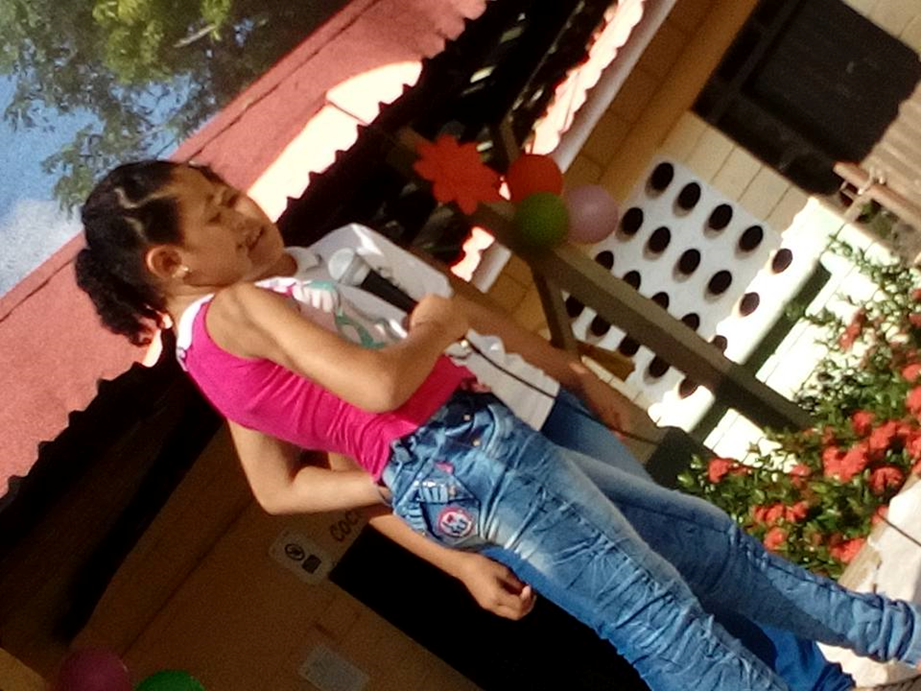 Englesh Day
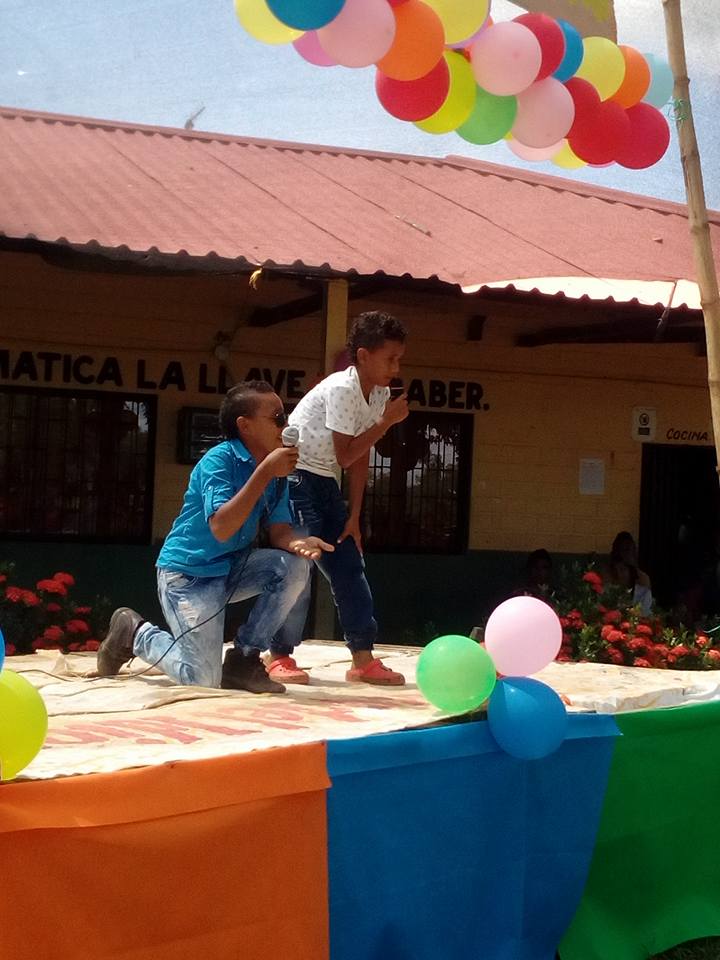 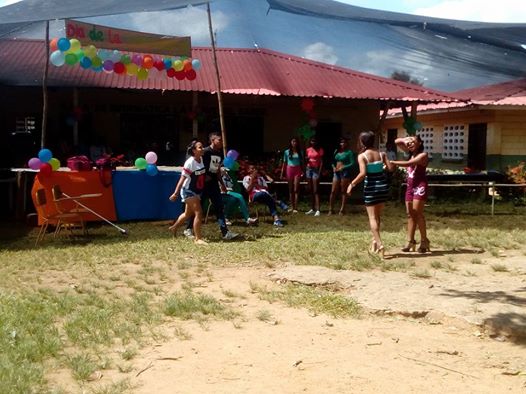 Actividades día e
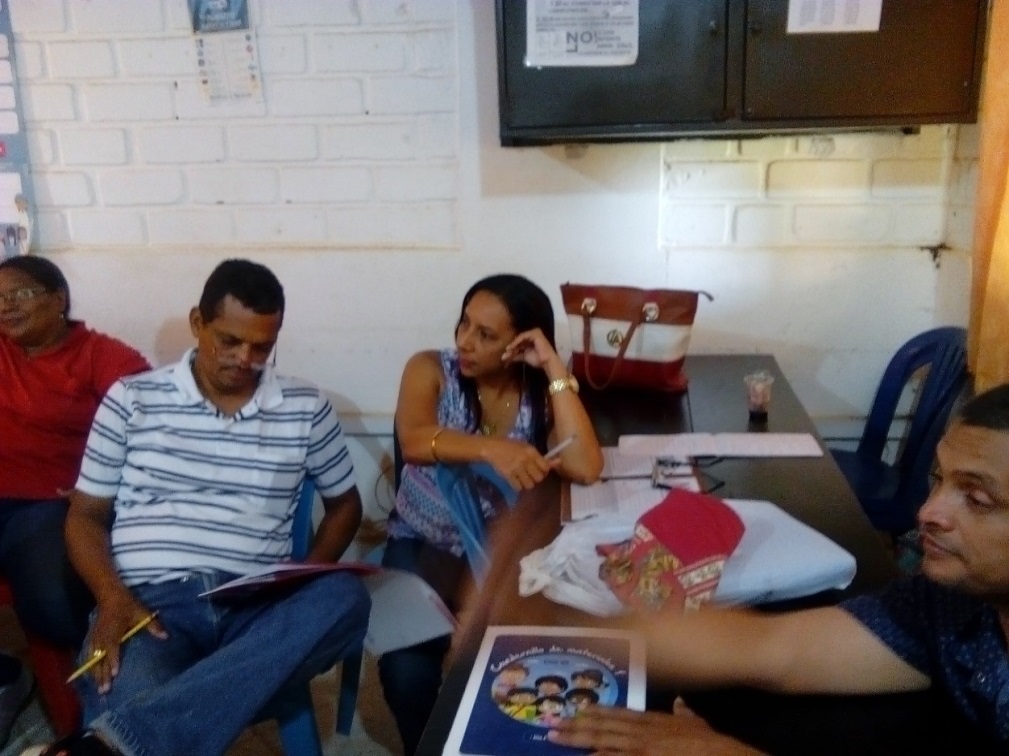 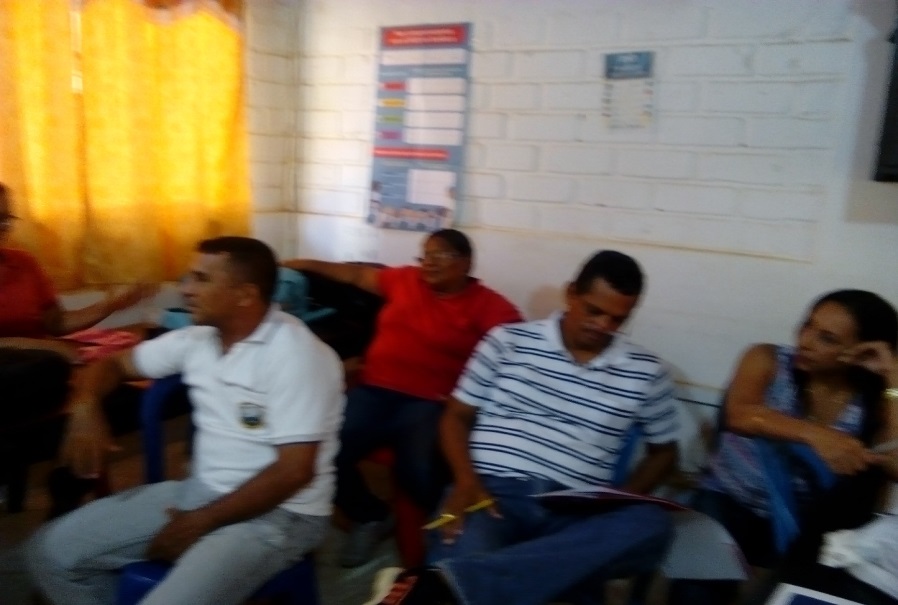 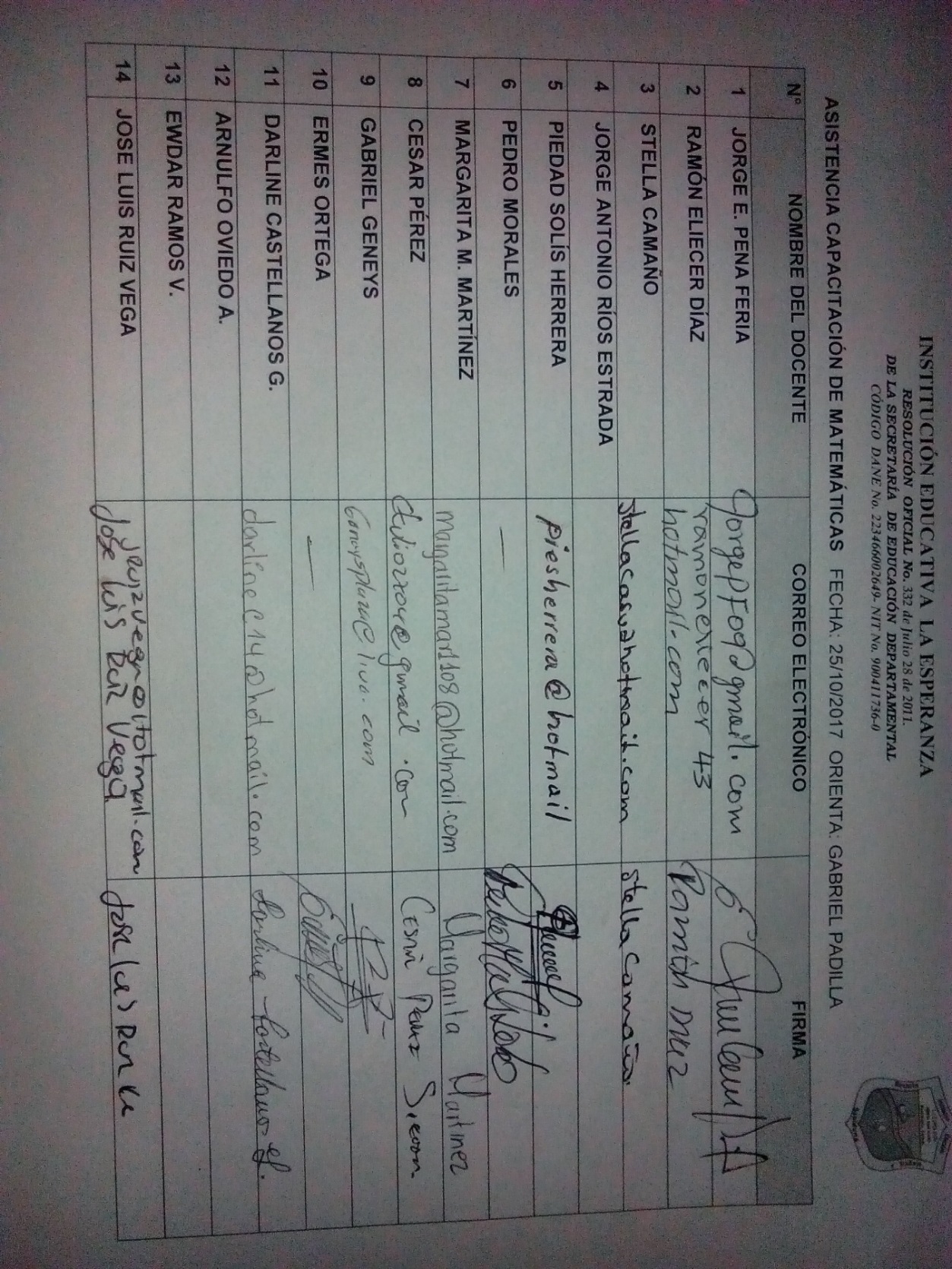 asistencia a Jornada de capacitación sobre la ruta PICC HME
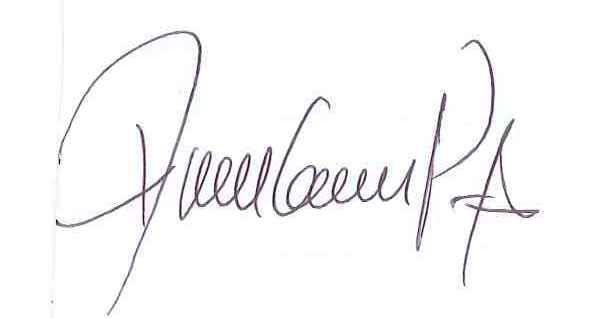 ________________________________
JORGE ELIECER PEÑA FERIA
CC. N° 78.293.793 de Montelibano
Cel: 321 646 9050
Rector